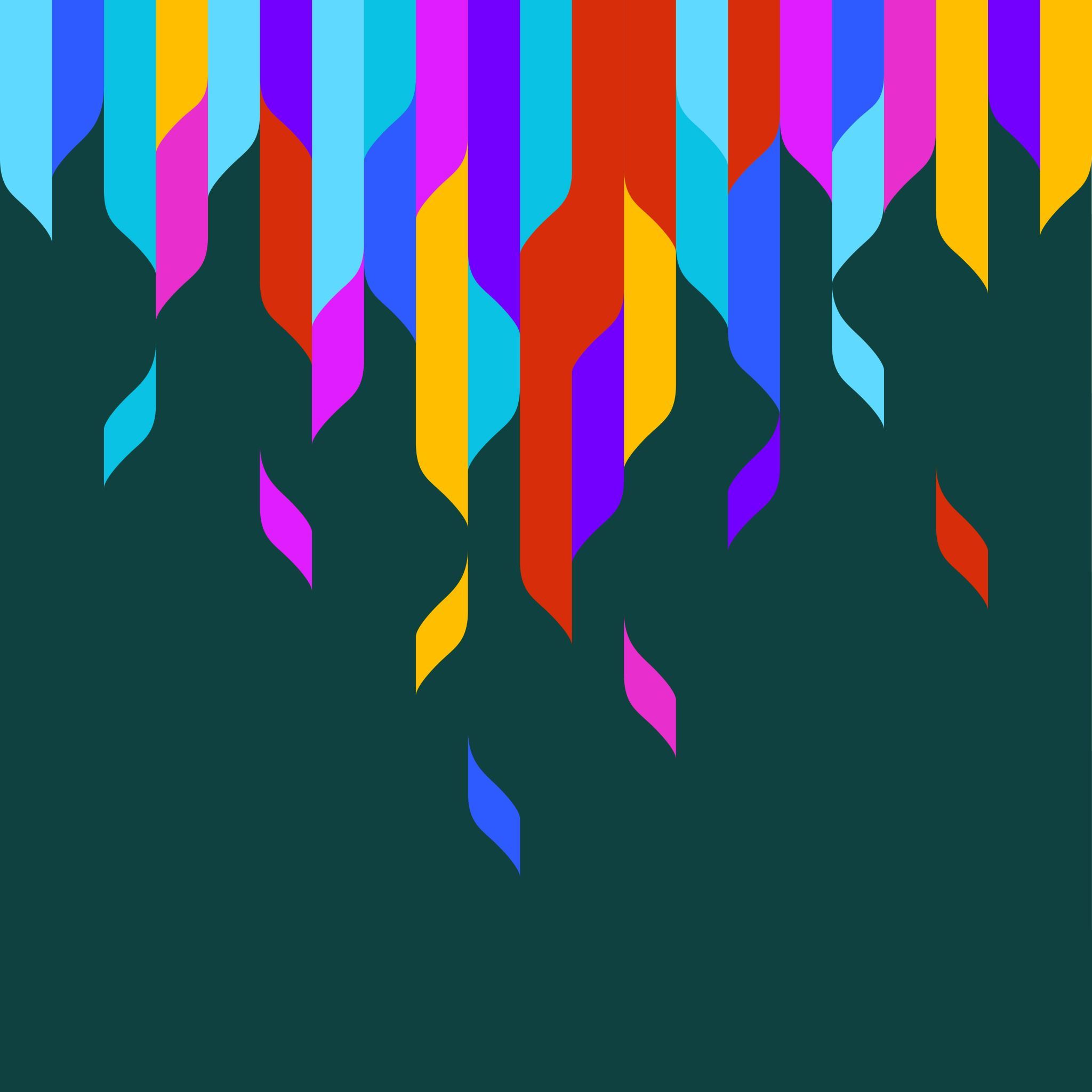 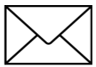 SESIÓN 1 - ACTIVIDAD 1
EXPLICAMOS LA SITUACION EN LA QUE NOS ENCONTRAMOS CON LA DIRECTORA DE LA REVISTA 
LA CLASE DEBE DIVIDIRSE EN GRUPOS DE 4/5 PERSONAS
CADA GRUPO TIENE QUE TENER UN SOBRE CON DIFERENTES RECORTES.
TENÉIS QUE ORDENAR LOS RECORTES SEGÚN LOS COLORES DE ESTOS, LA COHESIÓN Y COHERENCIA. 
CUANDO CREAIS TENERLO, LEERLO EN VOZ ALTA EN VUESTRO GRUPO Y JUSTIFICA PORQUÉ ES UN TEXTO CORRECTO O INCORRECTO PARA PUBLICAR EN LA REVISTA 
UNA VEZ HECHAS LAS CONCLUSIONES, LO LEEREMOS EN VOZ ALTA EN LA CLASE Y TRABAJAREMOS SOBRE LAS CONCLUSIONES.
¿A QUÉ CONCLUSIONES HEMOS LLEGADO ENTRE TODOS Y TODOS LOS TEXTOS?

LIDIA RECHE PINO – 3ºESO